Psychoterapie 2010David Kuneš
8. 3.2010

Základní dělení směrů, klady, zápory, rozdíly
Literatura
Stanislav Kratochvíl
Základy psychoterapie
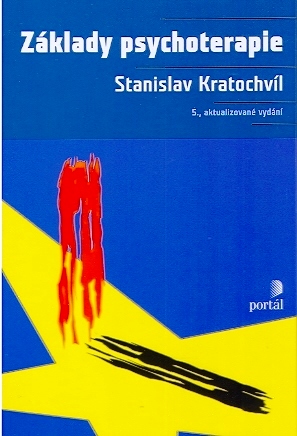 Literatura
James O. Prochaska, John C. Norcross
Psychoterapeutické systémy
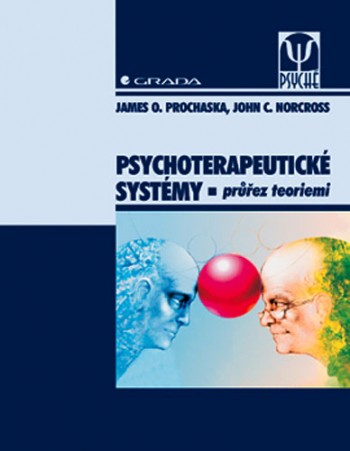 Literatura
Zbyňek Vybíral, Jan Roubal (eds.)
Současná psychoterapie
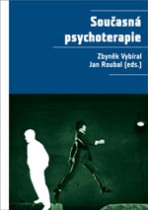 Literatura
Jeffrey K. Zeig (ed.)
Umění psychoterapie
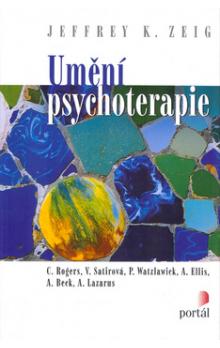 Literatura
David Kuneš
Sebepoznání:
Psychoterapeutické principy a postupy
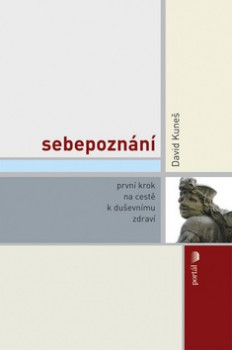 Literatura
Kdo zná jakou knížku o terapii?
Doporučíte jí spolužákům?

	Autoři beletristického zpracování tématu terapie:
	Yalom; Shem; Kottler, Carlson; Luepnitz, …
Osobní přístup
Výcvik v Gestalt terapii
Výcvik v hypnóze
Díky prvnímu překladu kontakt s ericksoniány v Phoenixu
Překlady ericksonovské literatury
Snaha o integraci – propojení směrů
Co Je pSychoterapie?
Odlište psychoterapii od:
	- rozhovoru o problémech s kamarádem
	- vzdělávacího procesu
	- somatického lékařského přístupů

	Léčebné působení, zaměřené především na duševní složku, případně na somatické obtíže bez zjevné fyziologické příčiny.
Cíle Psychoterapie
Odstranění chorobných příznaků (užší pojetí)

Vzdělávání, seberozvoj, sebeaktualizace, dosažení celistvosti … (rozšiřující pojetí)

Osobní zkušenost: Většina terapií je o tom, dovést člověka k sobě. (Převzít za sebe odpovědnost.)
PSYCHOTERAPEUTICKé DIMENZE
Direktivní x nedirektivní

Zaměření na symptomy x kauzálnost

Nácvik x náhled

Minulost – přítomnost - budoucnost
DIREKTIVITA vs. NEDIREKTIVITA
Direktivita – výhody:
Snížení úzkosti (zejména v začátcích terapie)
Jasné instrukce pro klienta a tudíž i zřetelné výsledky změn

Direktivita – nevýhody
vytváření závislosti na terapeutovi/na jeho názorech a rozhodnutích
DIREKTIVITA vs. NEDIREKTIVITA
Nedirektivita – výhody:
často se může objevit téma, které by se ve strukturované terapii vůbec neukázalo
klient se může cítit více přijímán terapeutem

Nedirektivita – nevýhody
zmatený klient
ZAMĚŘENÍ NA SYMPTOM vs. Kauzální PŘÍSTUP
Symptomatická léčba
Výhoda: 		krátké trvání
Nevýhoda: 	možné přehlédnutí dalších 				podstatných záležitostí; 				substituce symptomu?

Příklad:              bezděčné mrkání oka – postupné ovládání pomocí zrychlení a zpomalení; symtpom postupně zmizí; příznak však souvisí třeba s tím, že daný člověk je ve stresu – tzn. pokud se neustraní příčina (stres), objeví se jiný problém
ZAMĚŘENÍ NA SYMPTOM vs. Kauzální PŘÍSTUP
Kauzální léčba

Výhoda: 		odstranění potíží jednou 				provždy

Nevýhoda: 	dlouhé trvání; 					Kde je jistota, co vlastně 				způsobuje symptom?
Nácvik vs. NáHLED
Nácvik:
Osvojování nových způsobů řešení starých potíží
Může být zábavný, obzvláště ve skupinách
	

Náhled:
klient porozumí tomu, jak jeho potíže vzniky a jak se udržují – to vede ke snížení úzkosti
avšak samotné porozumění nemůže odstranit příznak

	Příklad: 	pokud si uvědomím, že moje potíže ve vztazích souvisí s mojí chybnou komunikací, pak samotné porozumění ke změně nepovede …
Časové dimenze
Zaměření na minulost:
Možné odhalení spouštěčů potíží
Porozumění

Zaměření na přítomnost:
Udržení člověka v situaci teď a tady
Pozornost soustředěná dovnitř

Zaměření na budoucnost:
Možnost objevit způsob řešení problémů
Nabídnutí optimistické perspektivy
Časové dimenze
Všechny terapeutické směry se v terapii zaměřují na všechny tři časové dimenze, rozdíl je pouze v důrazu, který na danou složku kladou!
Základní dělení směrů
Psychoanalýza a psychodynamické přístupy
Behaviorální, kognitivní a kognitivně behaviorální směry
Humanistické směry
Rodinné směry a následovníci
Integrativní směry
Psychoanalýzaa psychodynamické přístupy
Kauzálně orientované, náhledové, střídání nedirektivnosti a direktivity, zdůrazňování minulosti a přítomnosti

Délka výcviku a stejně i terapie dlouhodobější záležitostí

Vhodné zejména u složitějších osobnostních problémů
Behaviorální, Kognitivní a KBT směry
Symptomaticky zaměřené, nácvikové, střídání direktivní, bez zdůrazňování časového zaměření

Délka výcviku a stejně i terapie krátkodobější

Vhodné zejména pro odstraňování různých symptomů všeho druhu
Humanistické směry
Kauzálně orientované, náhledové, nedirektivní, zdůrazňování přítomnosti

Vhodné zejména pro osobnostní růst, hledání vnitřního potenciálů a celkové zkvalitnění života
Rodinné směry a následovníci
Symptomaticky orientované, nácvikové i náhledové, direktivní, zdůrazňování budoucnosti

Délka výcviku a stejně i terapie krátkodobější záležitostí

Vhodné pro řešení vztahových potíží
Integrativní směry
Integrace teorií
Spojení jedné nebo více teorií a vytvoření metateorie
 
Integrace postupů
Eklekticismus – používání toho, co „funguje“, bez ohledu na teoretické zázemí

Společné faktory
Propojení různých přístupů na základě faktorů, které jsou všem přístupům společné (např. účinné faktory – vztah …)
VÝcviky
Sebezkušenost – výcvikové skupiny, individuální terapie

Teoretická výuka – paradigmata, východiska, modely, teorie

Nácvik terapie – nácvik ve skupině, dvojicích; vedení vlastních klientů pod supervizí

www.psychoterapeuti.cz